Тема: «Развитие сенсорной культуры детей дошкольного возраста через игровую технологию В.В.Воскобовича
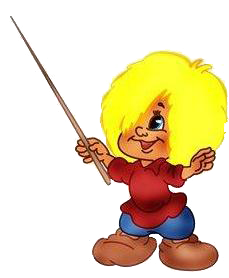 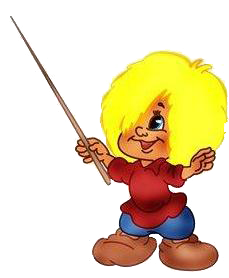 Сенсорное развитие – это развитие восприятия,формирование представлений овнешних свойствах предметов: их форме, цвете, величине, положении в пространстве, а такжезапахе и вкусе.
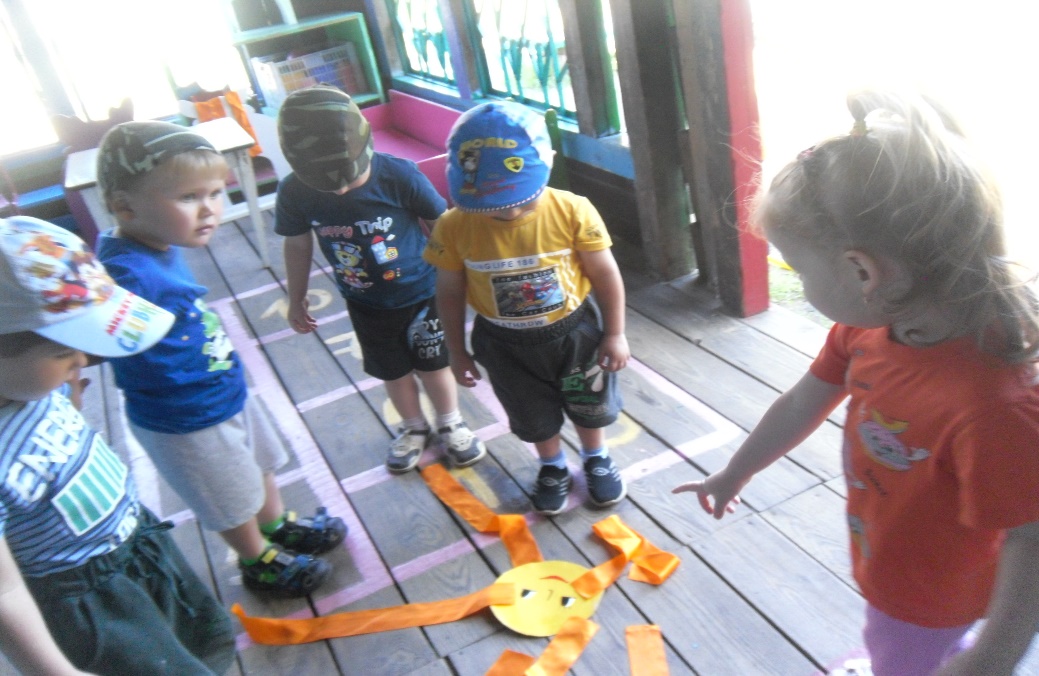 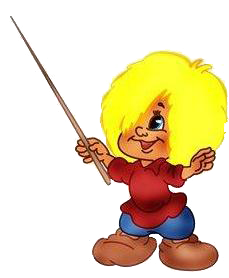 Цель: развитие у ребенка познавательногоинтереса, исследовательской деятельности,наблюдательности, воображения, памяти, внимания, мышления, творчества и мелкой моторики рук.
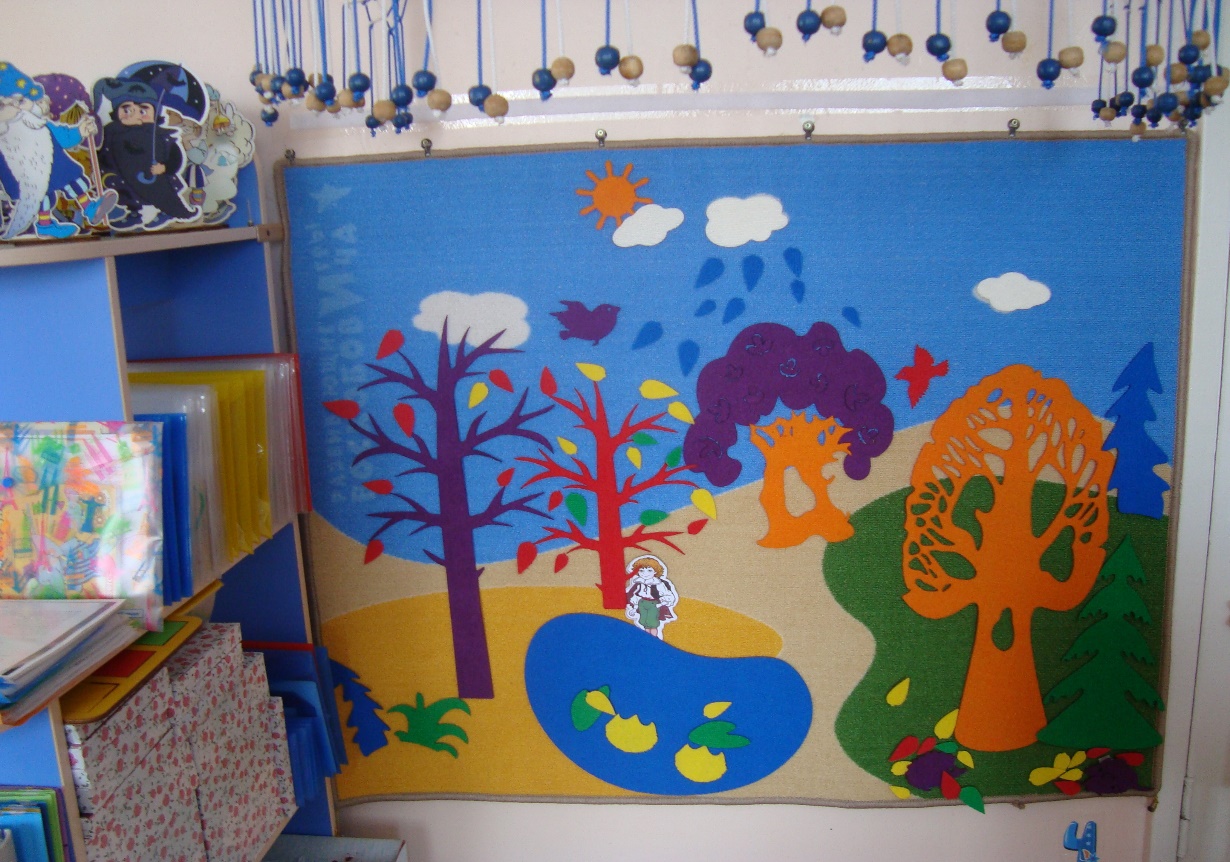 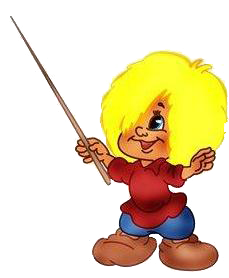 1.Сенсорное развитие (цвет, величина, форма); 2. Интеллектуальное развитие (на основе наглядно-действенного мышления);3.Творческое (воображение, творчество);4. Обучение чтению, развитие речи; 5. Математическое развитие (количество, счет, пространственные отношения, форма, размер).
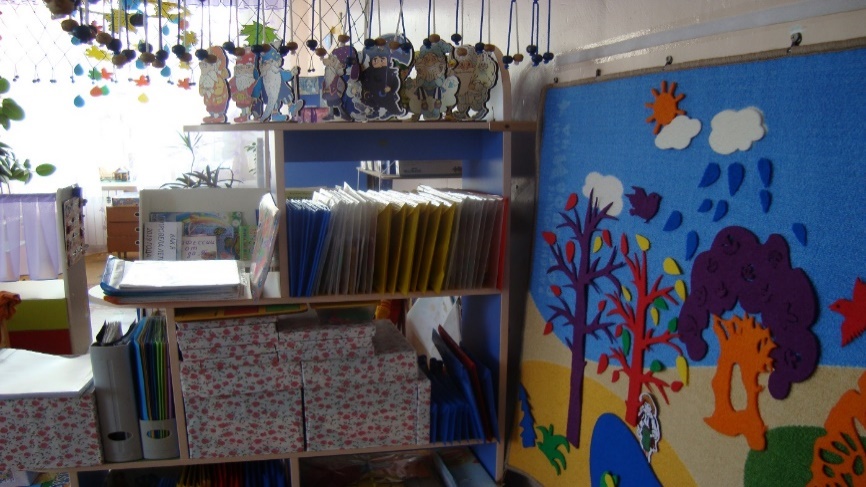 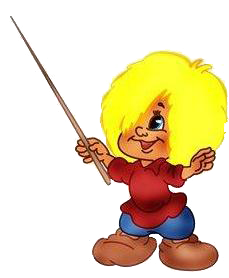 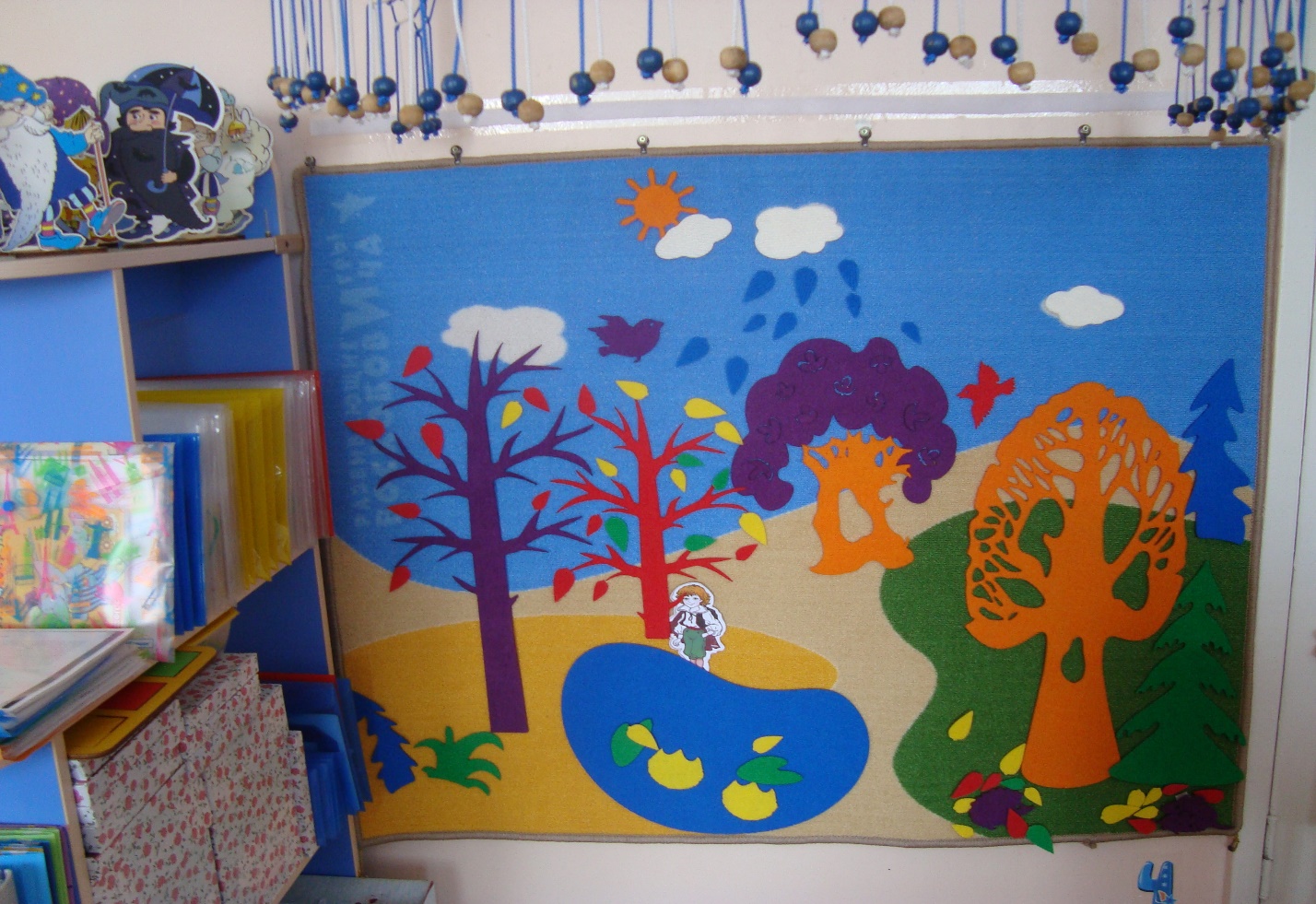 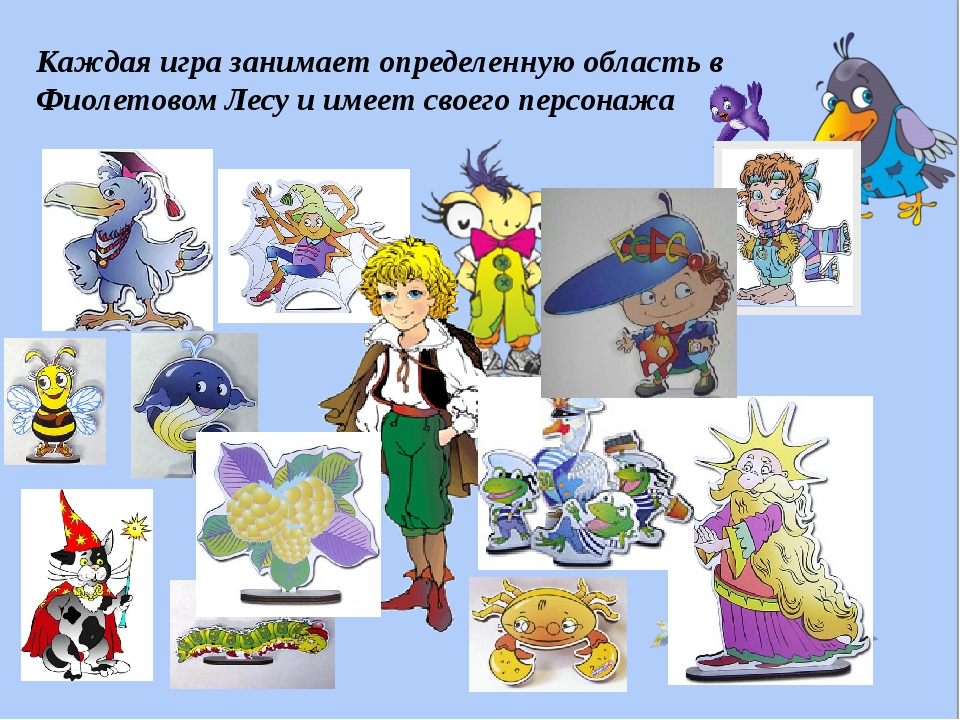 Задачи:- стимулировать у дошкольников желание и готовность познавать свойства, отношения, зависимости через разнообразные сенсомоторные действия;- совершенствовать у детей процессы анализа, сравнения и синтеза;- способствовать накоплению детского познавательно-творческого опыта через практическую деятельность;- поощрять у детей проявление самостоятельности, инициативности, стремления к самоорганизации в игровой и творческой видах деятельности;- создавать условия для становления у дошкольников элементов коммуникативной культуры: умения слушать и договариваться между собой в процессе решения игровых задач.
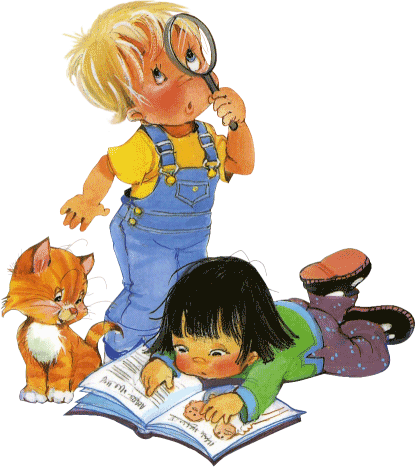 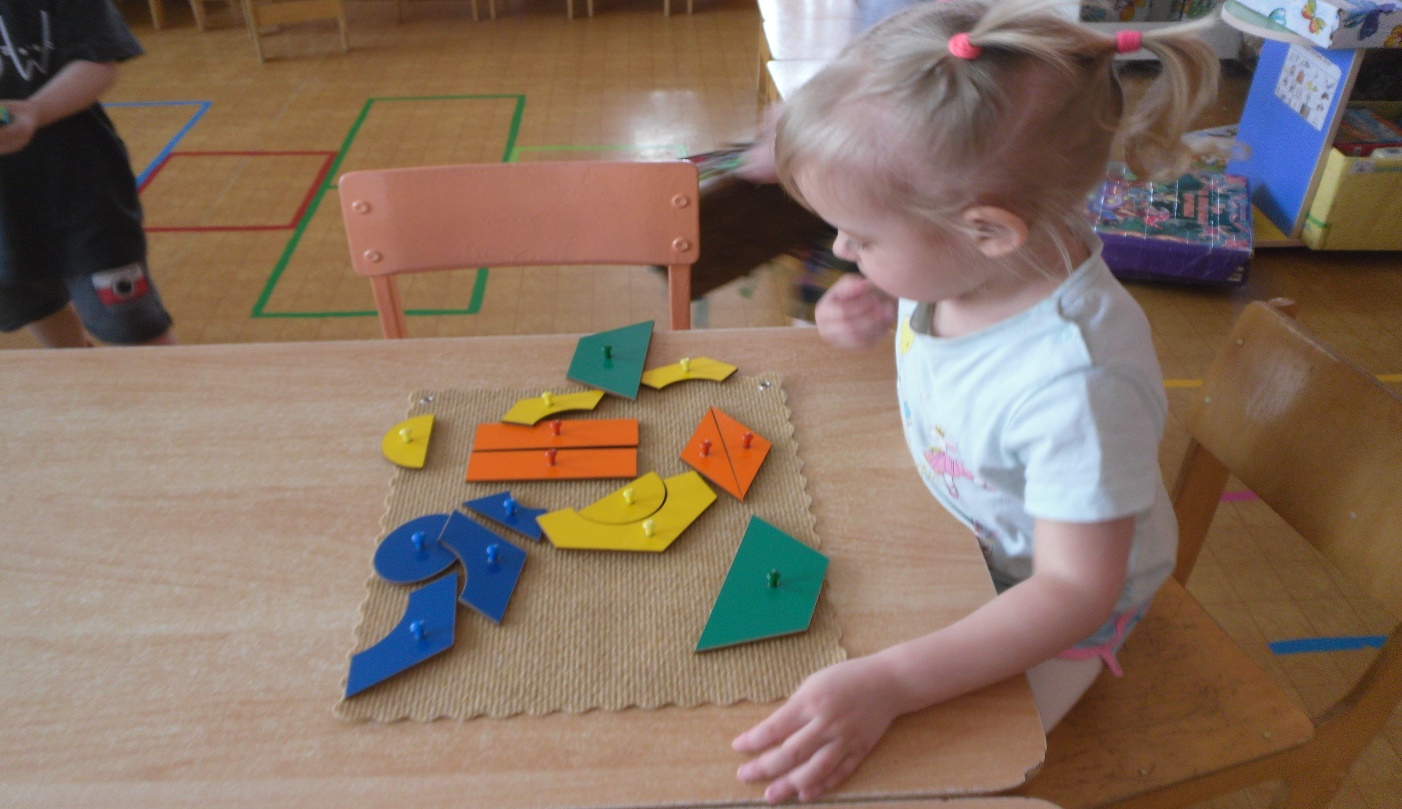 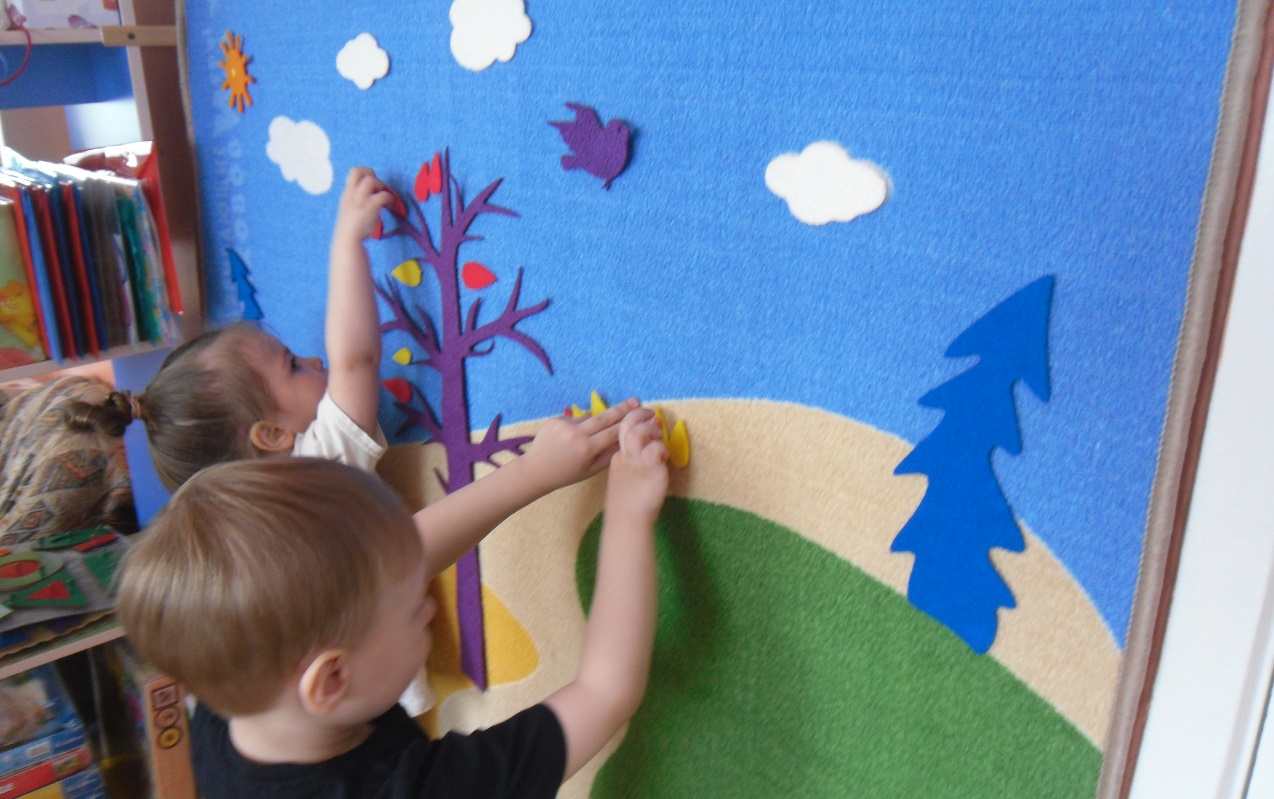 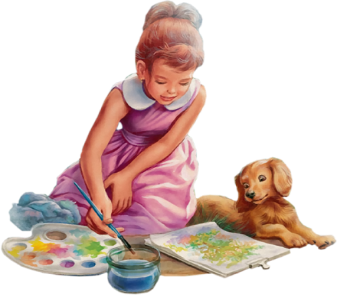 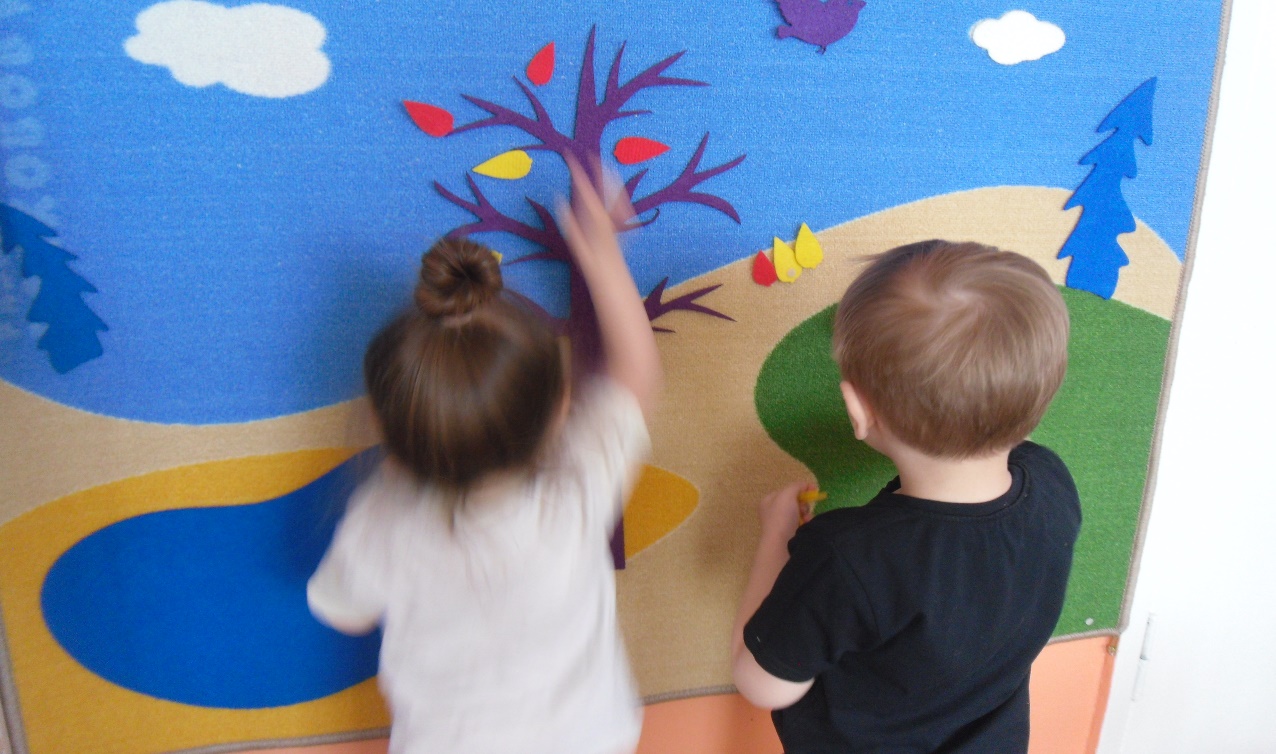 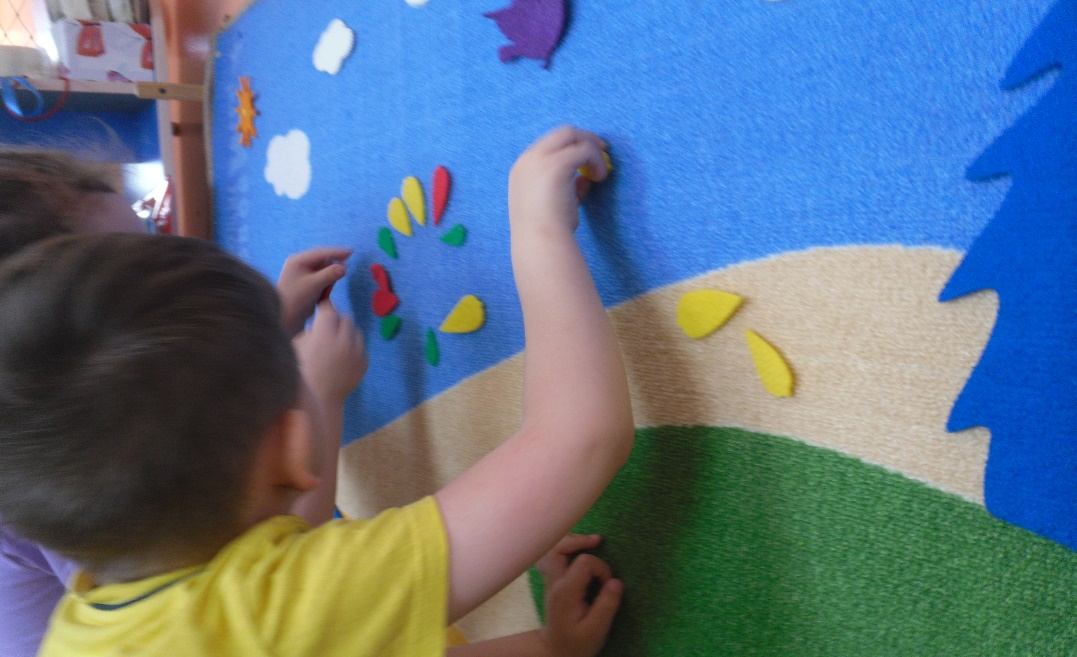 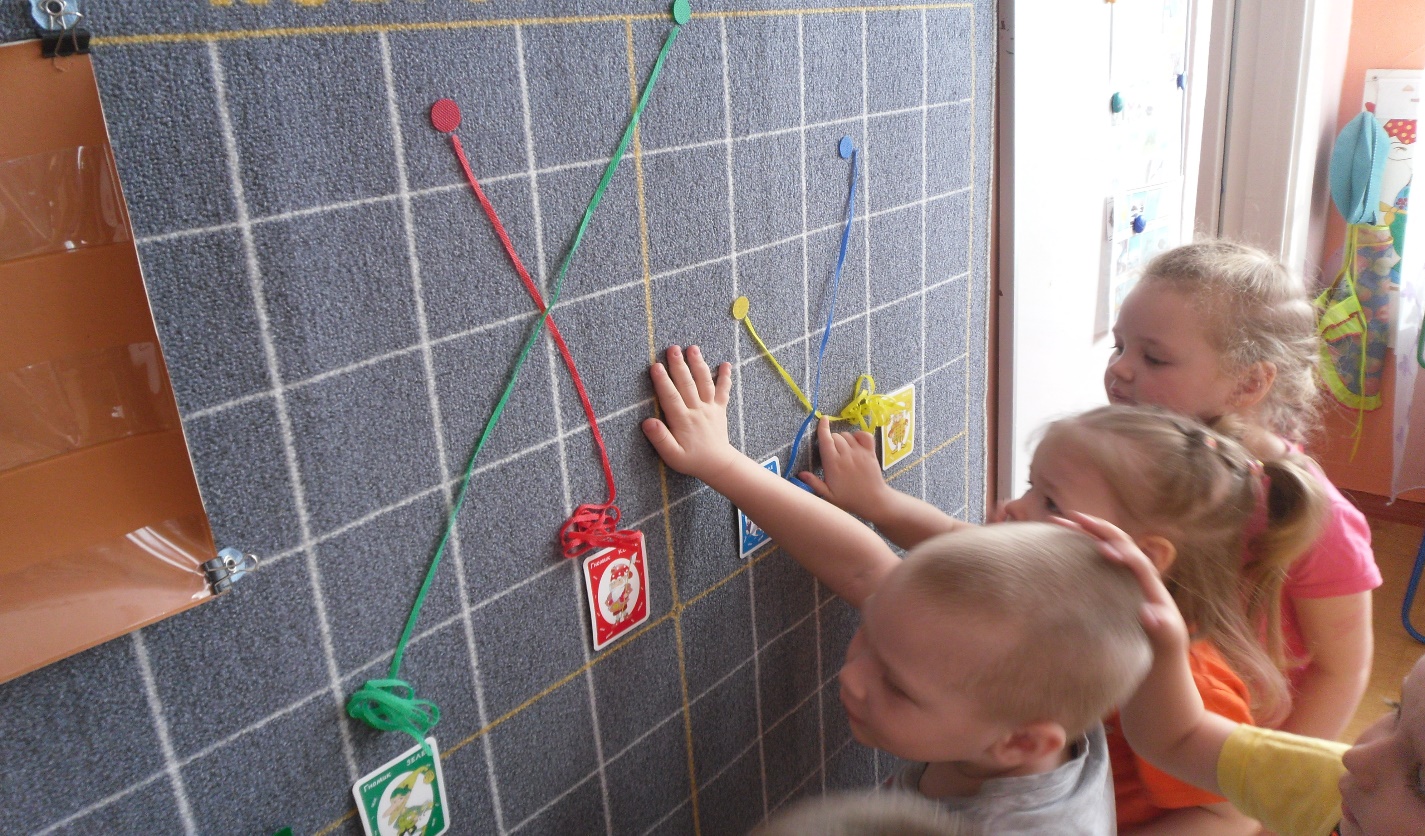 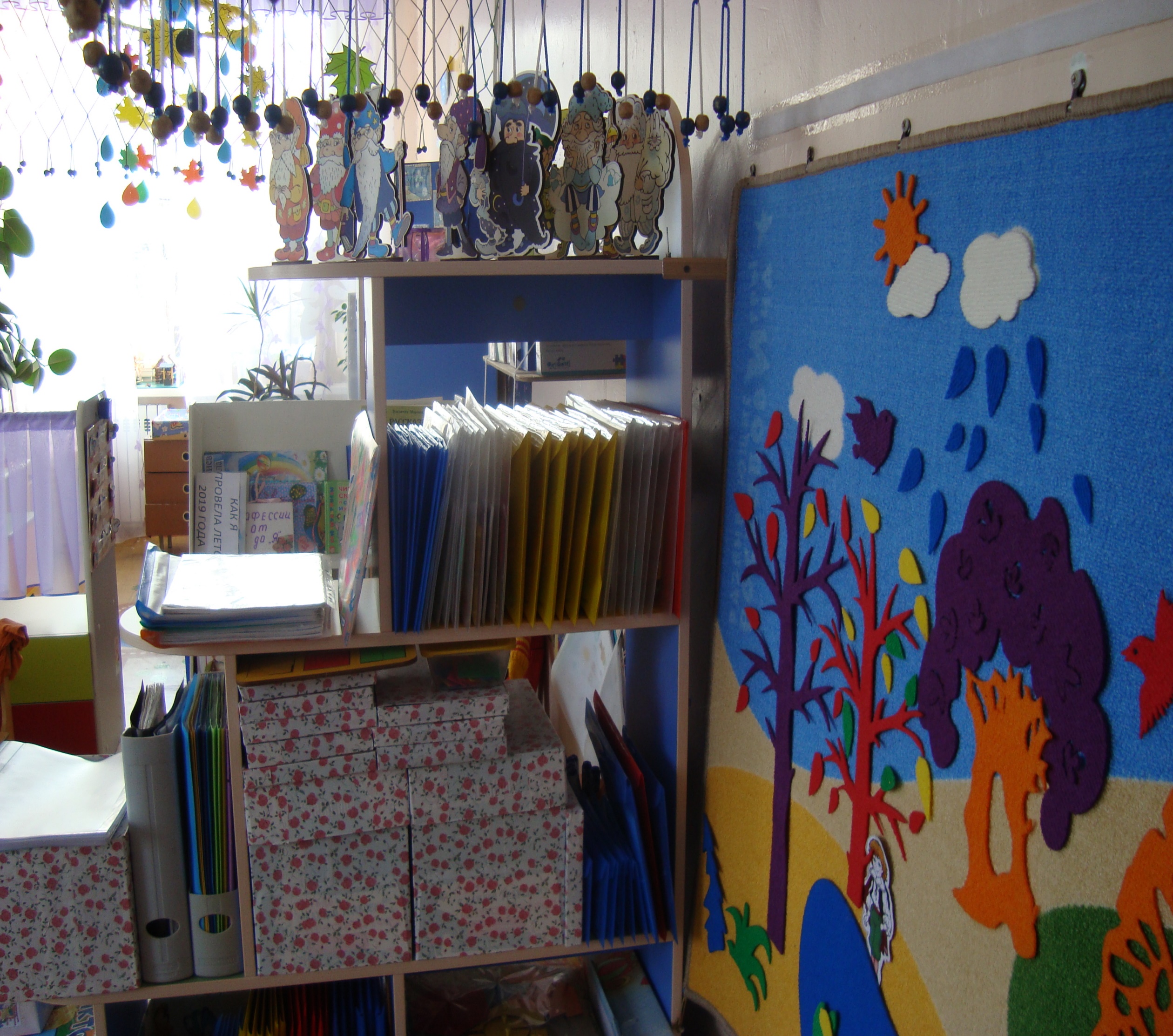 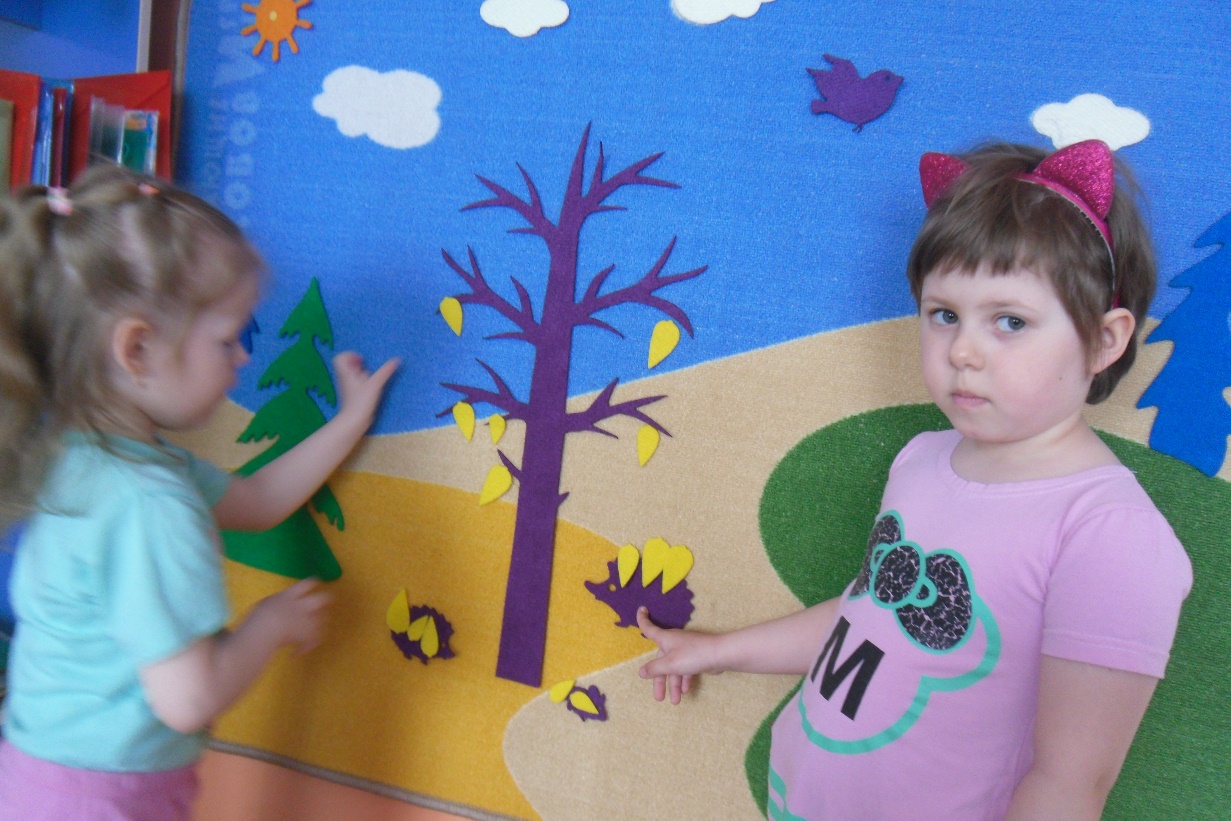 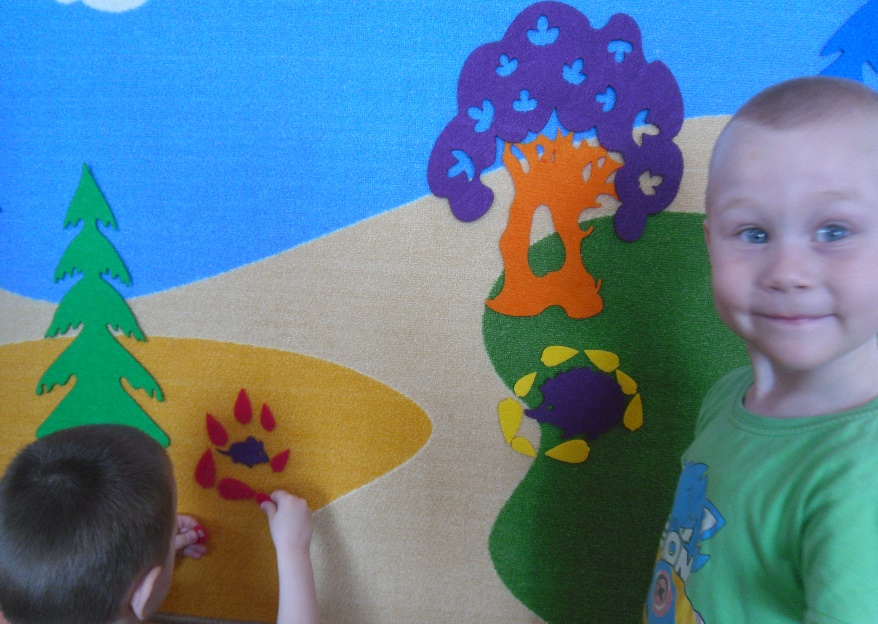 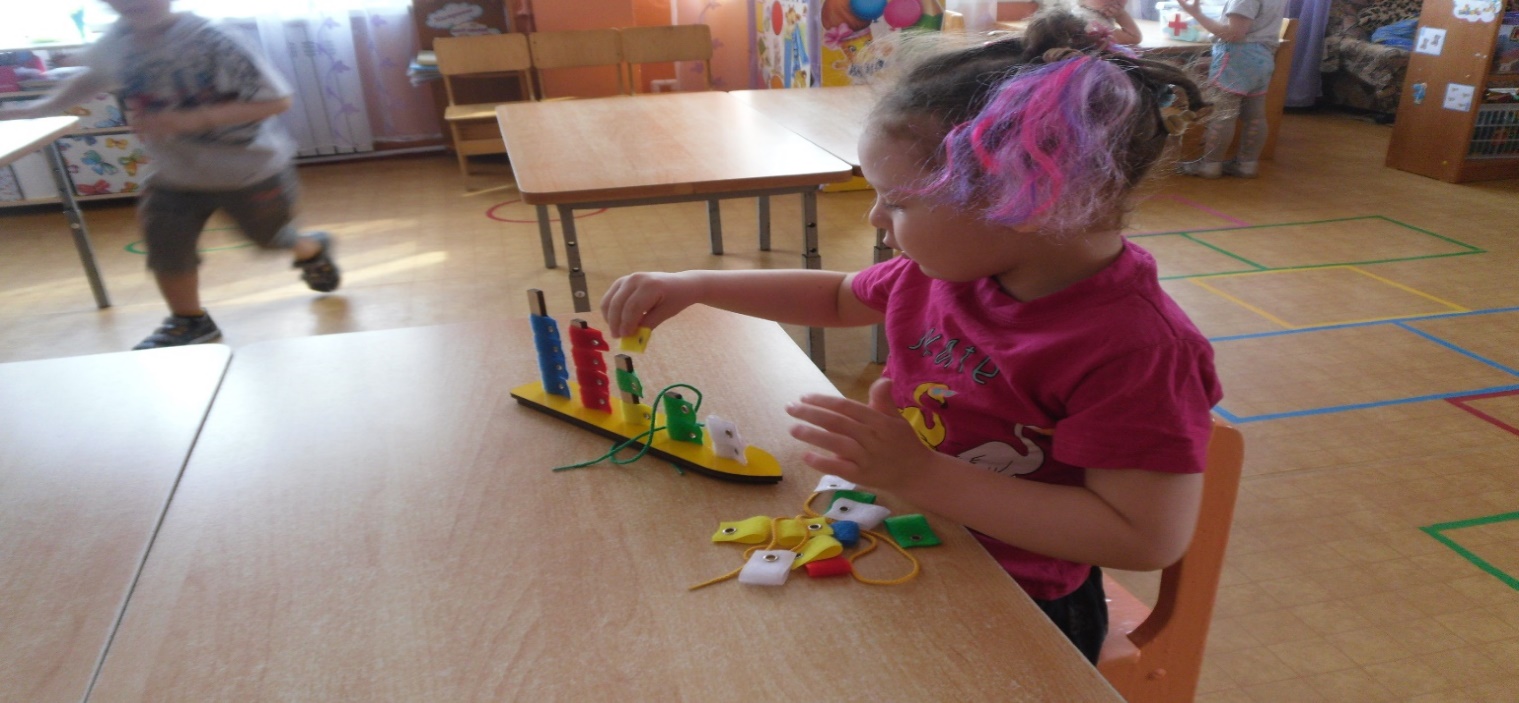 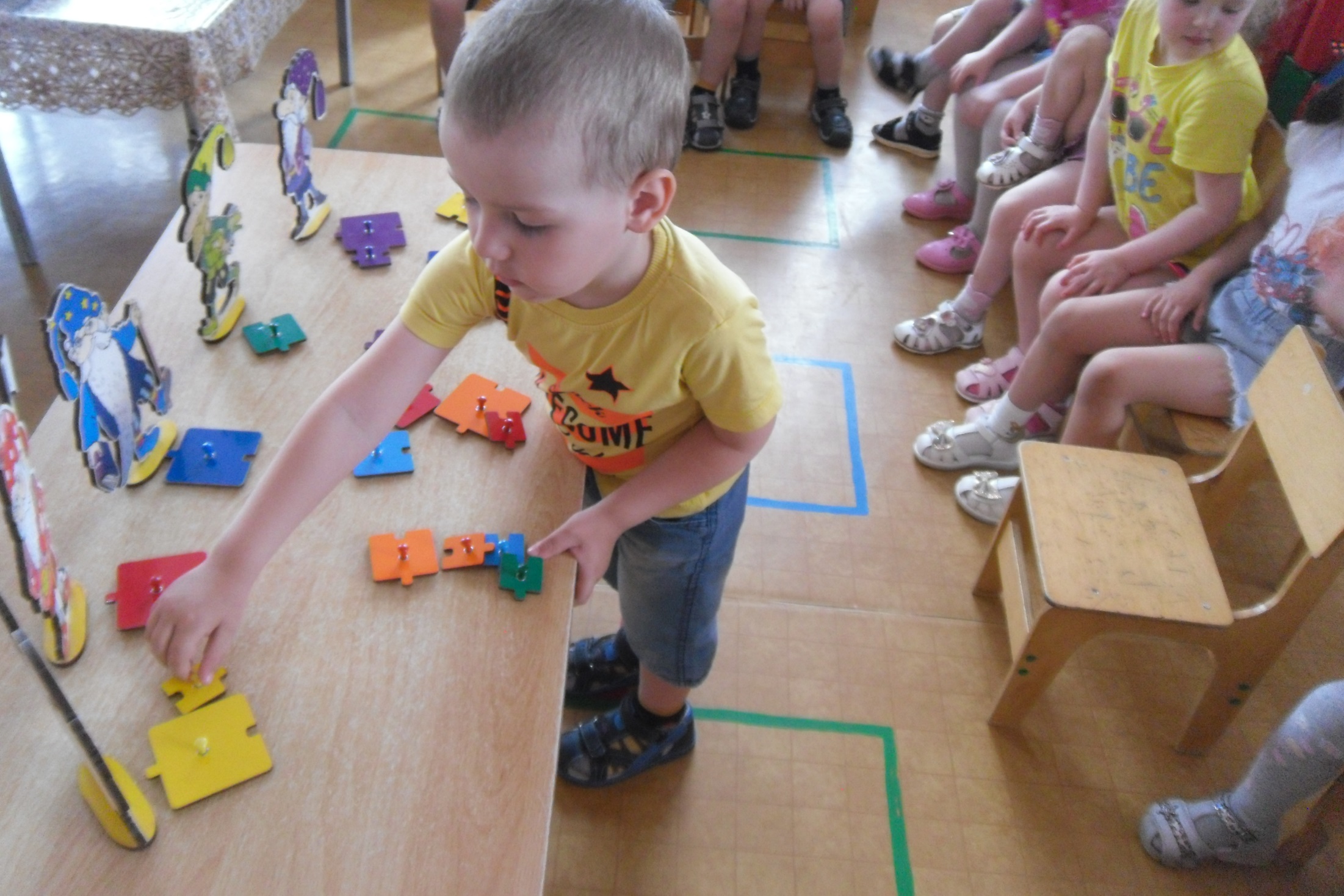 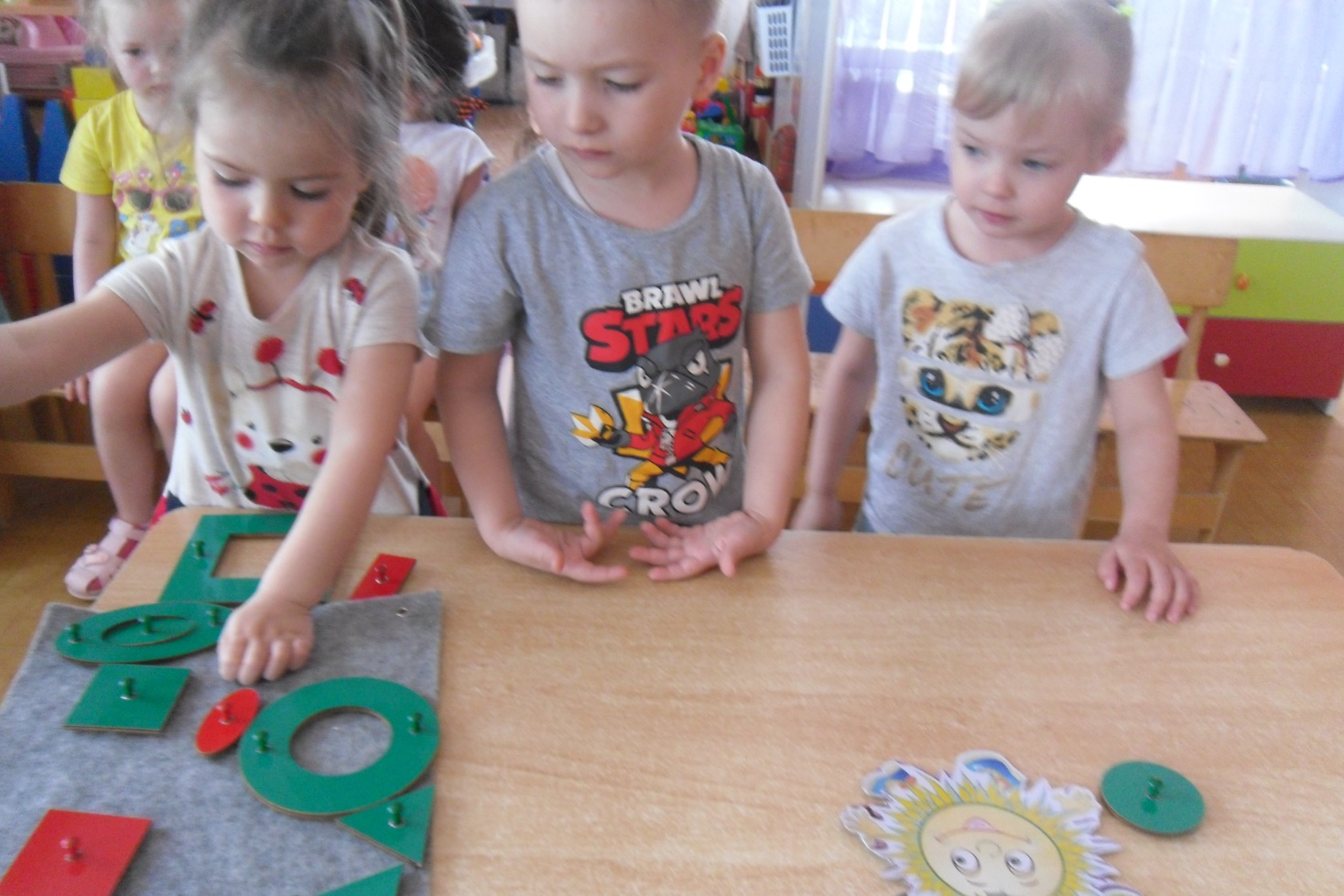 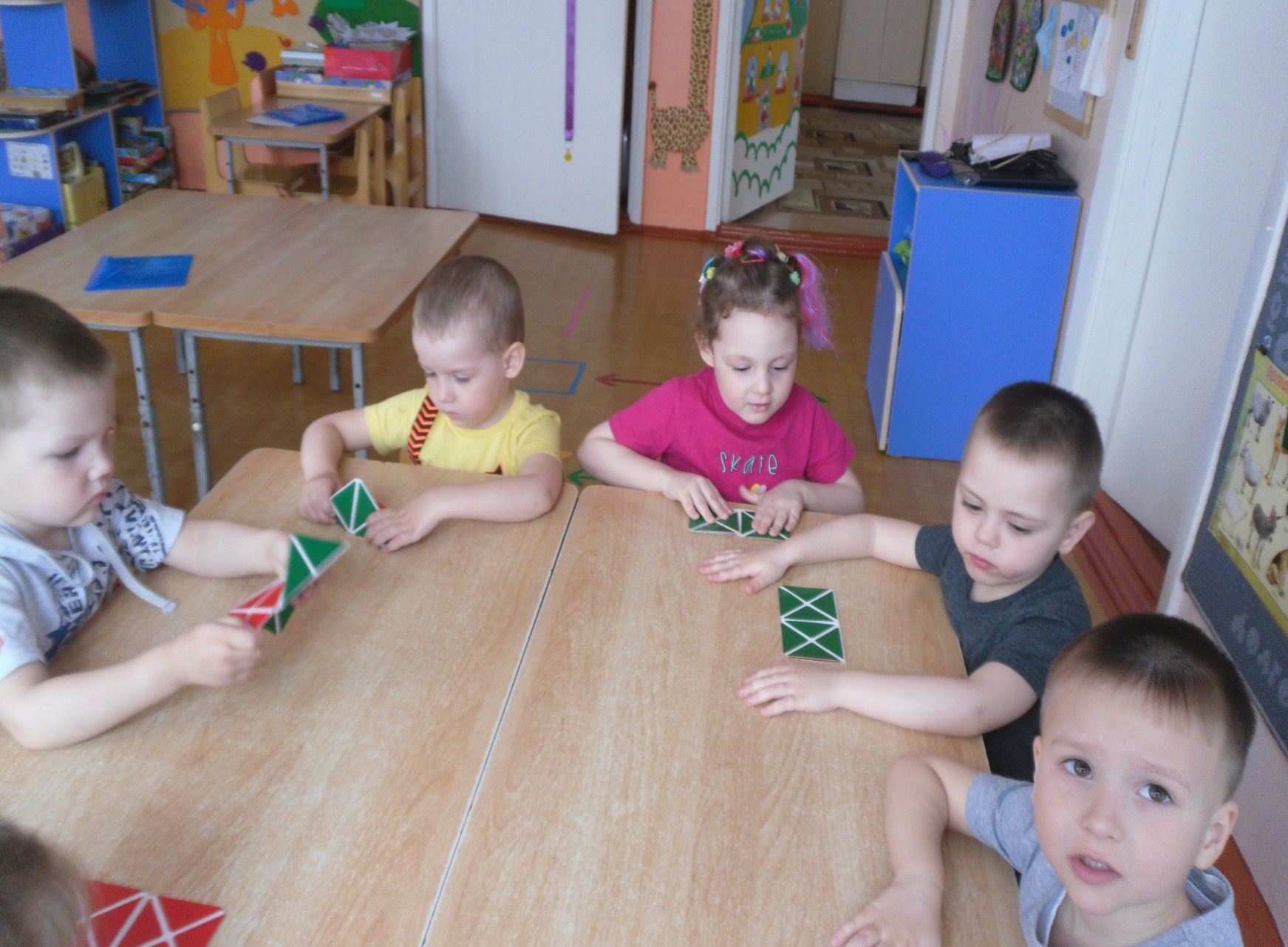 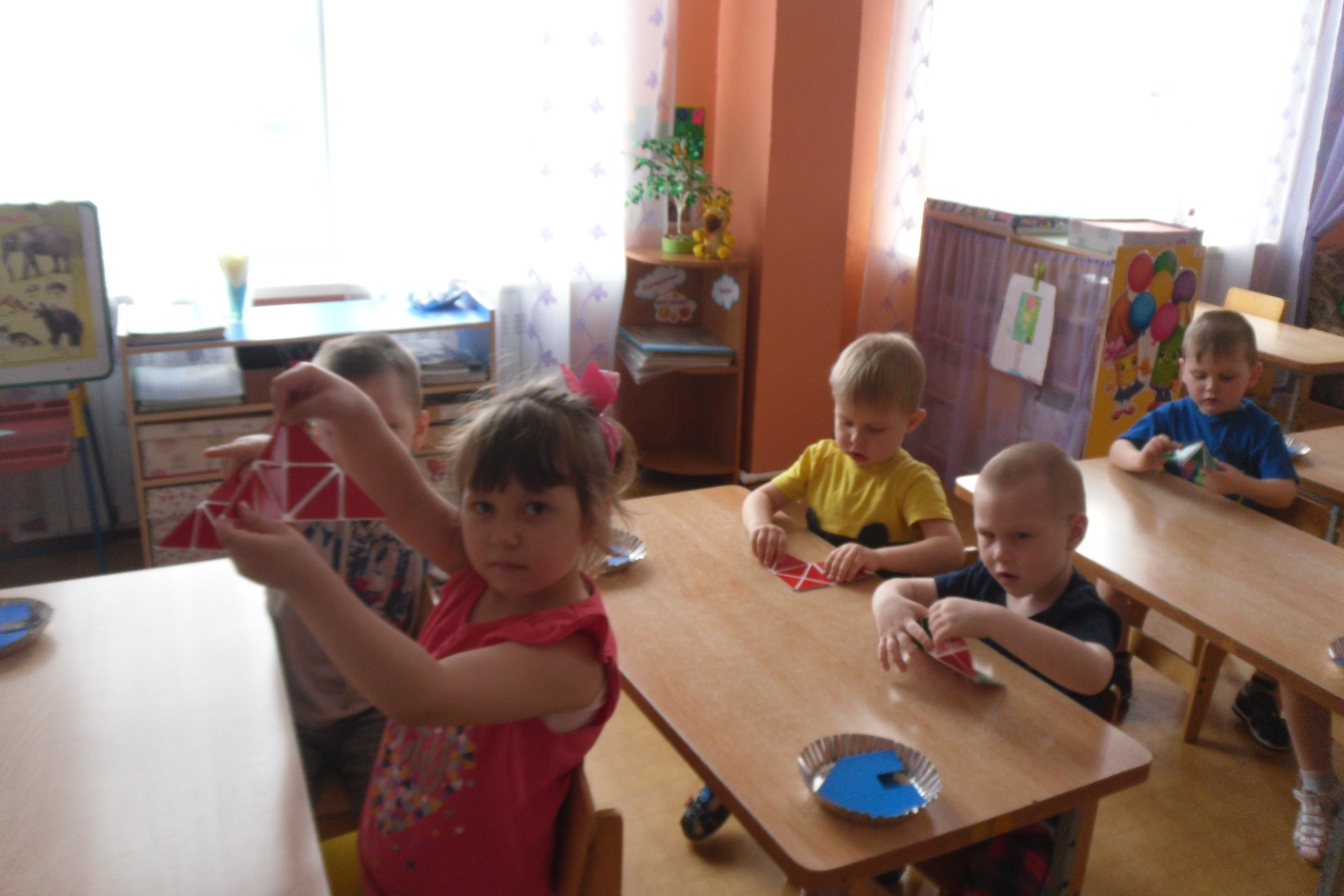 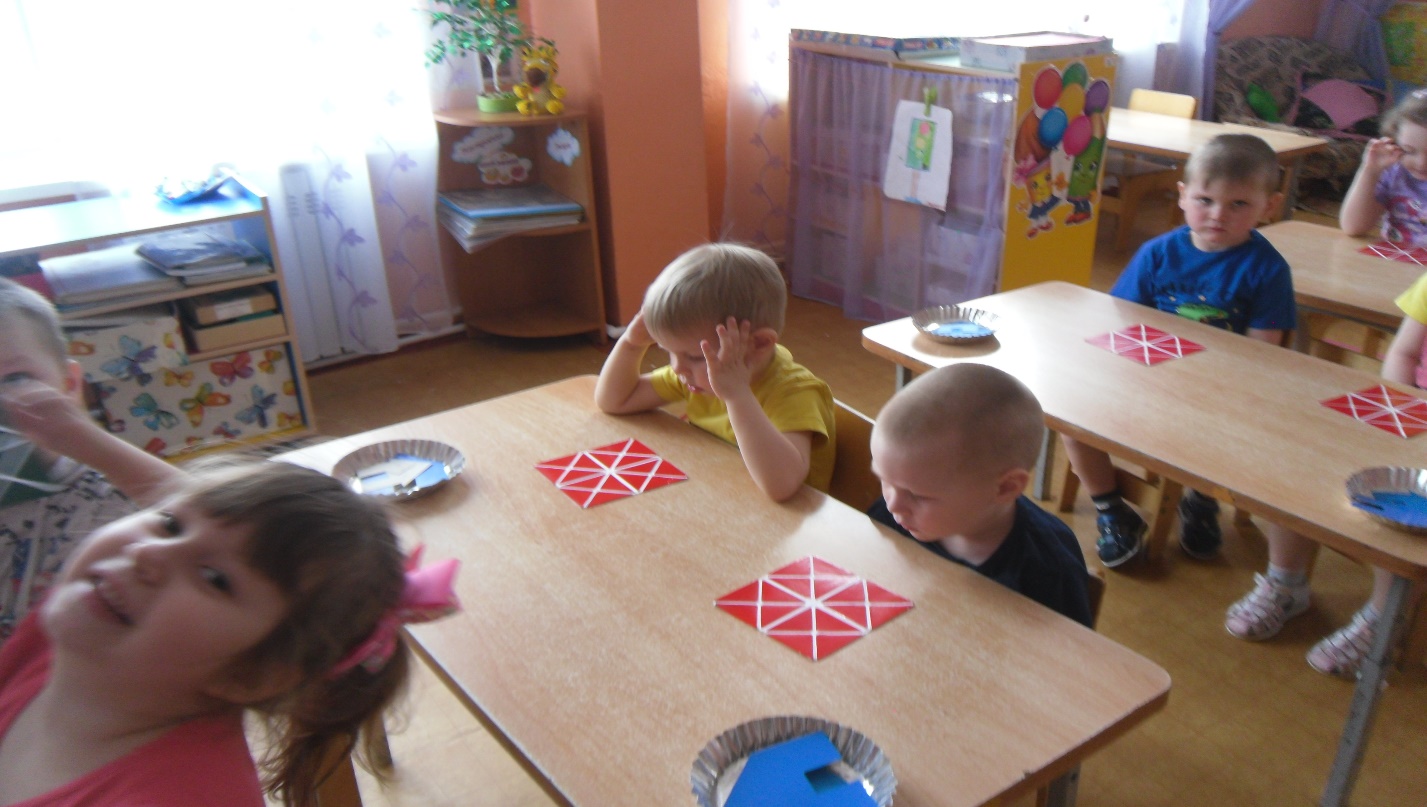 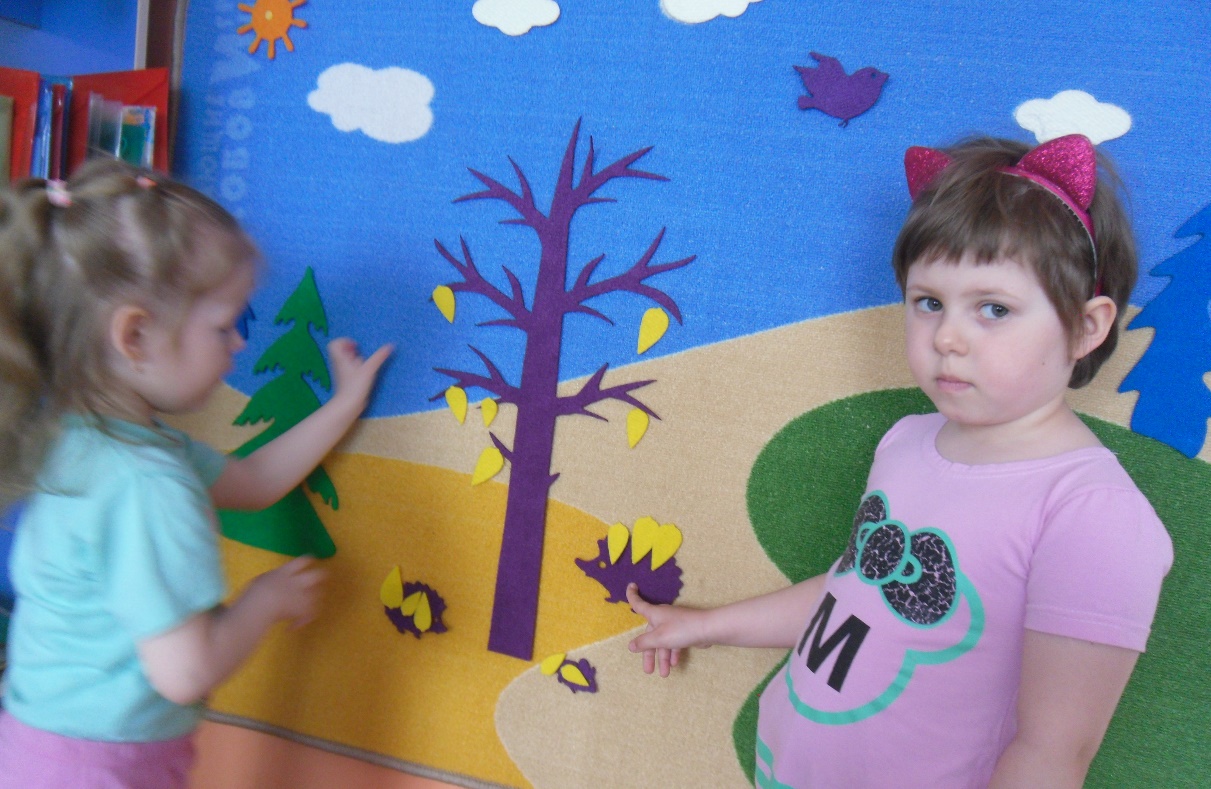 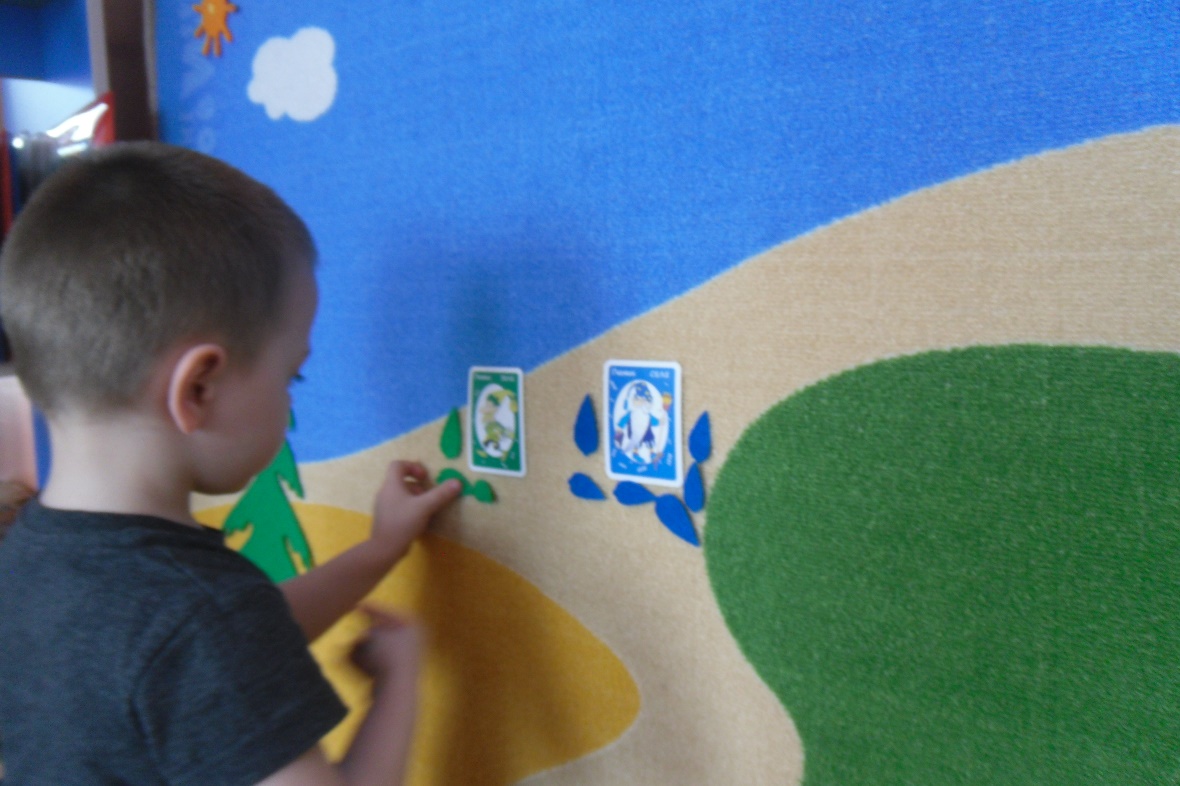 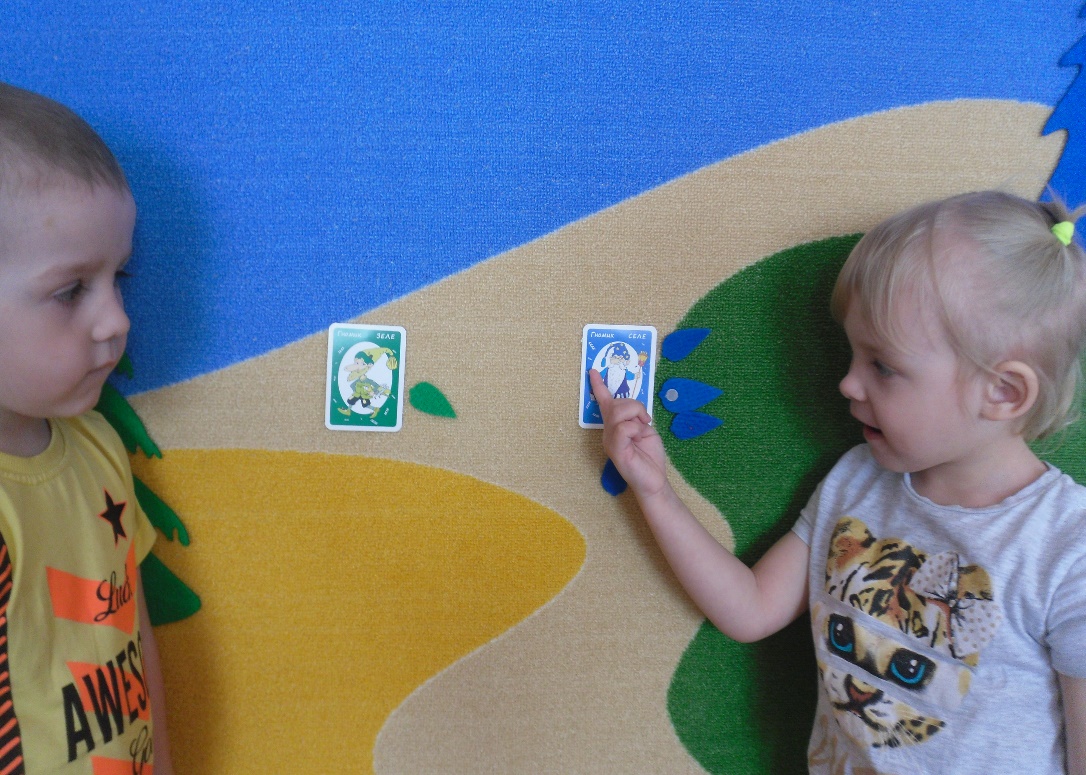 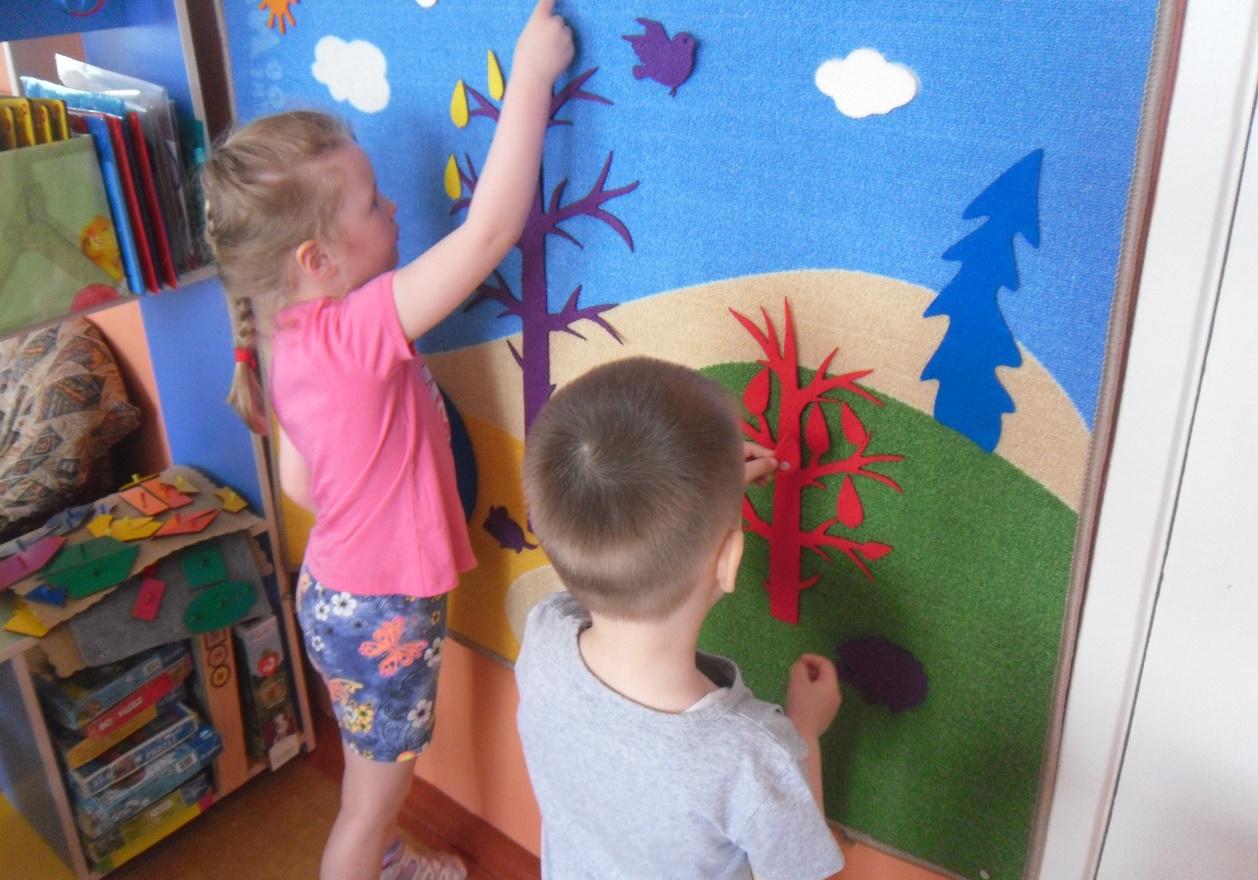 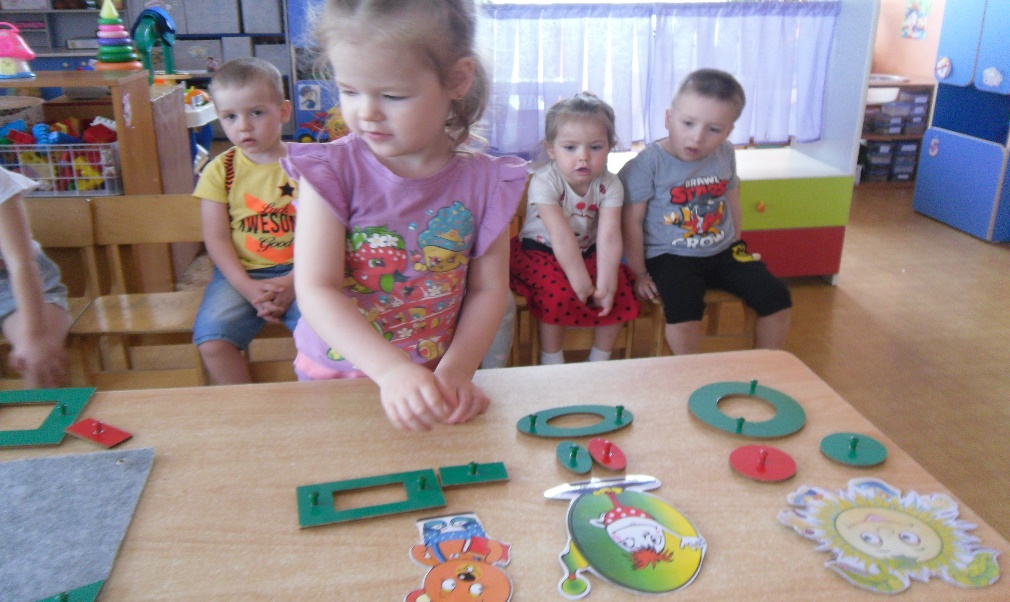 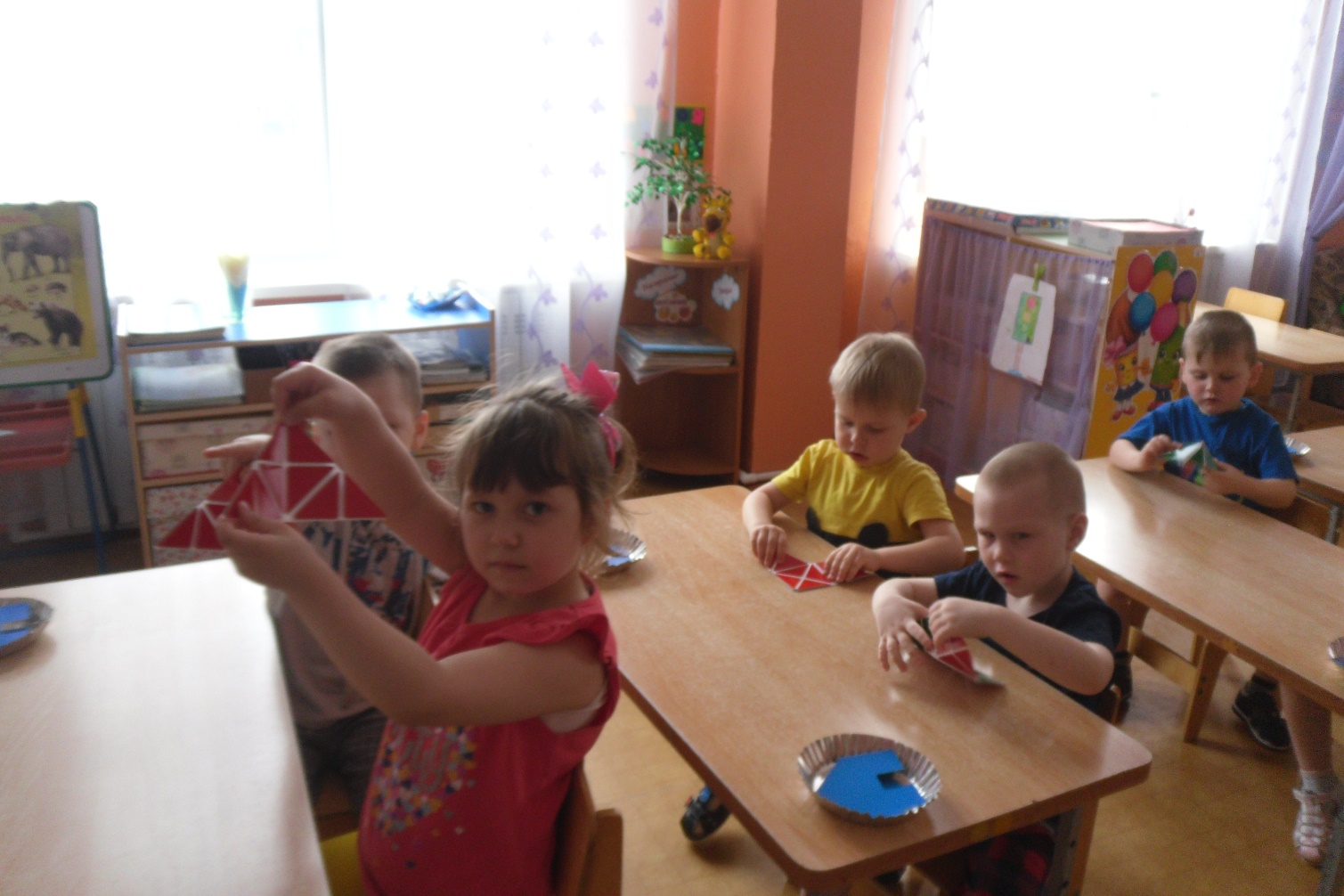 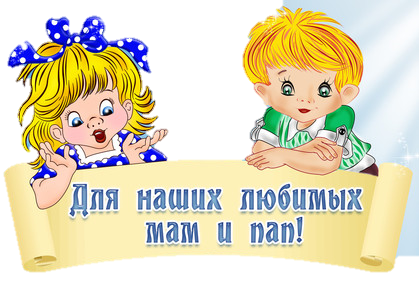 Спасибо за внимание!